«Игры и упражнения для автоматизации звуков Р-Рь»
Попова Екатерина Евгеньевна учитель-логопед ДОУ 79 г.Липецка
Упражнения:
«Порычим с тигром» - звуковая дорожка (слайд 3)
«Где живёт звук Р?» (слайд 4)
«Найди слова со звуком Р» (слайд 5)
«Четвёртый лишний» (слайды 6,7)
«Рассели слова по домикам» (отработка слоговой структуры слов – слайд 8)
«Рая-модница» (слайд 9)
 «Что купил повар в магазине?» (слайд 10)
«Посчитай розы» (слайд 11)
«Что нарисовал художник» (слайд 12)
 «Разложи продукты» (слайд 13)
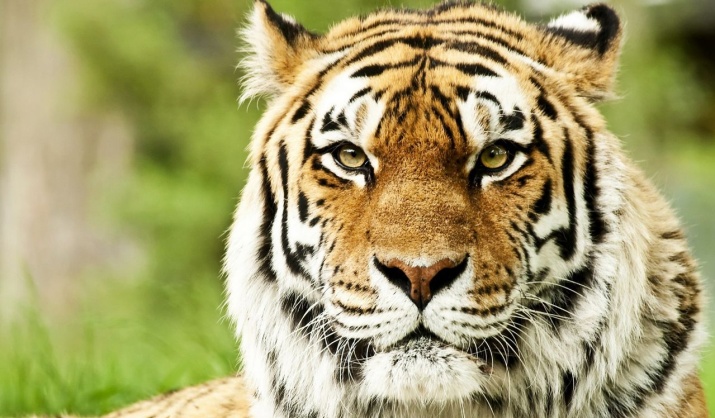 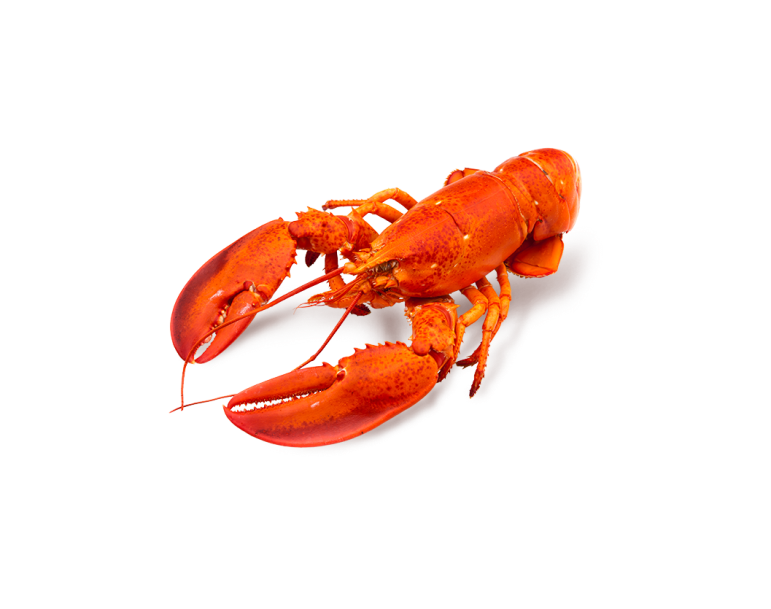 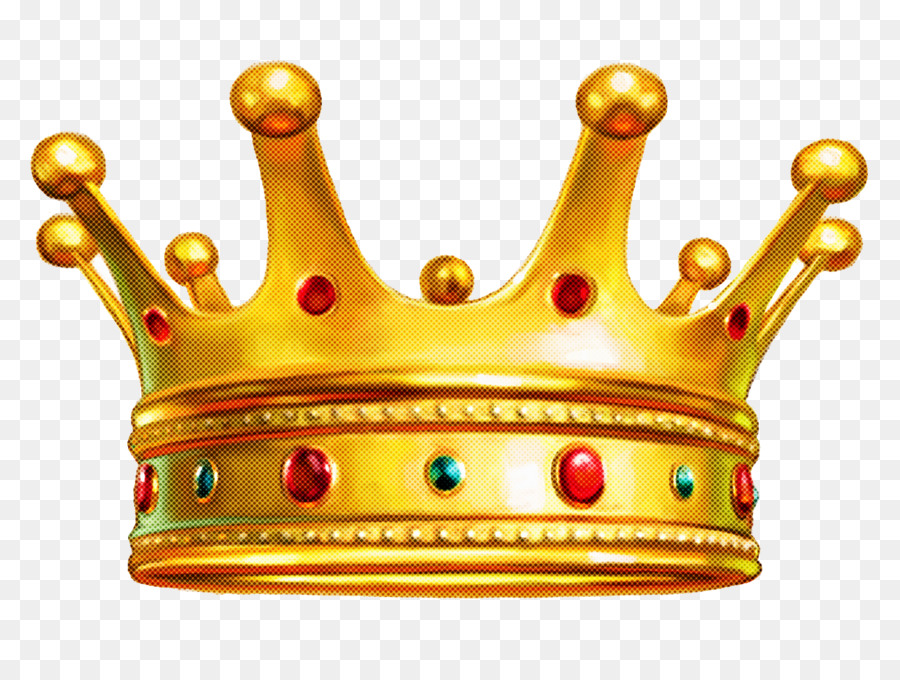 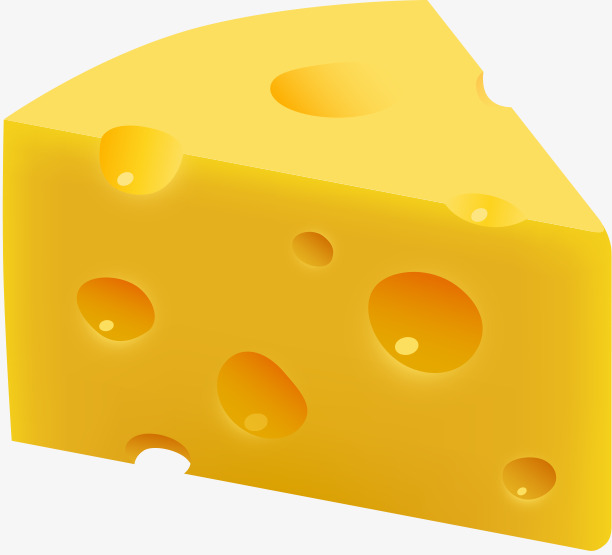 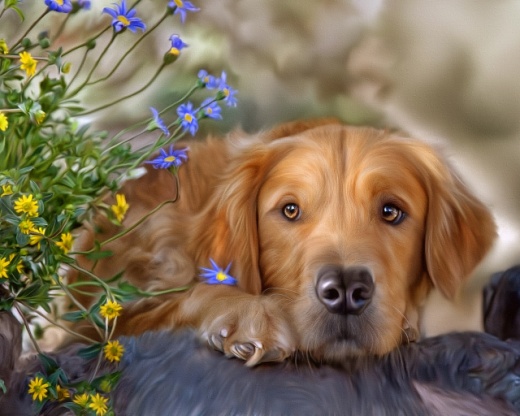 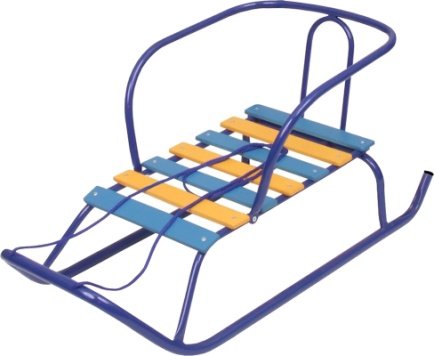 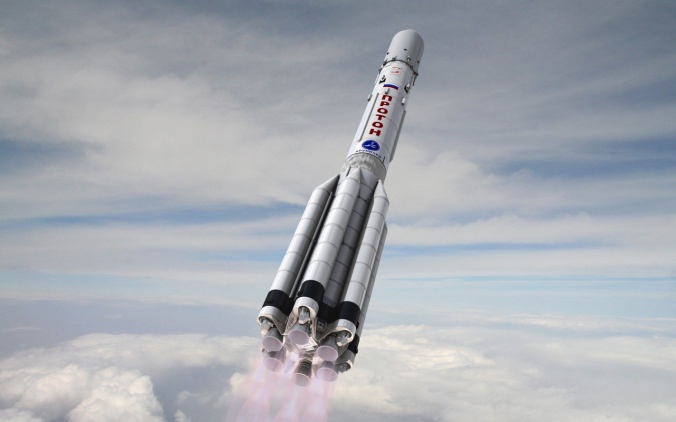 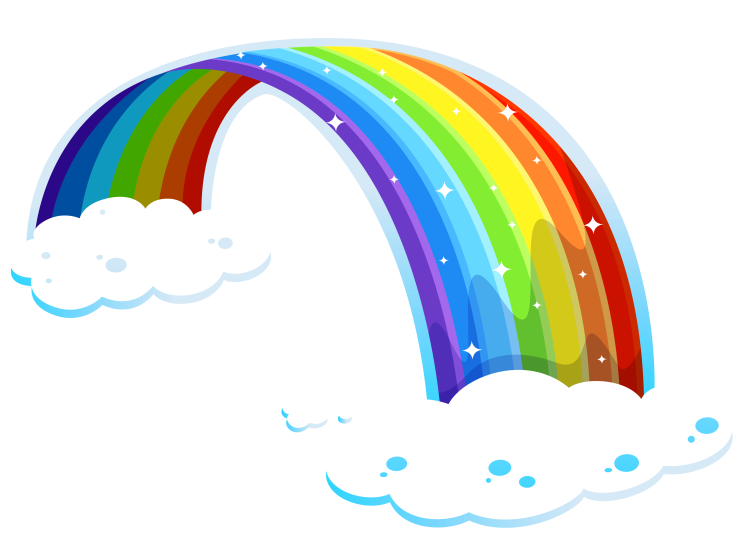 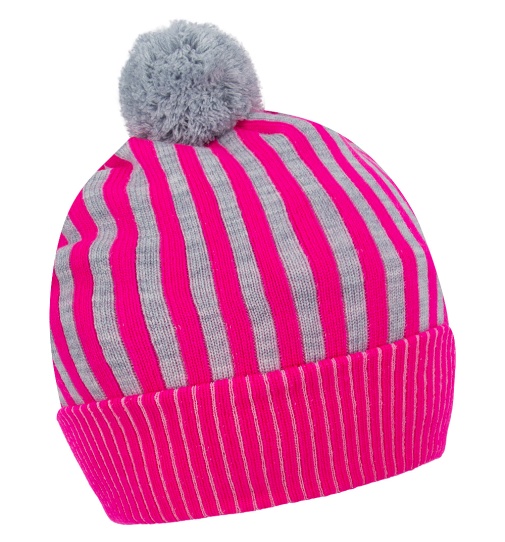 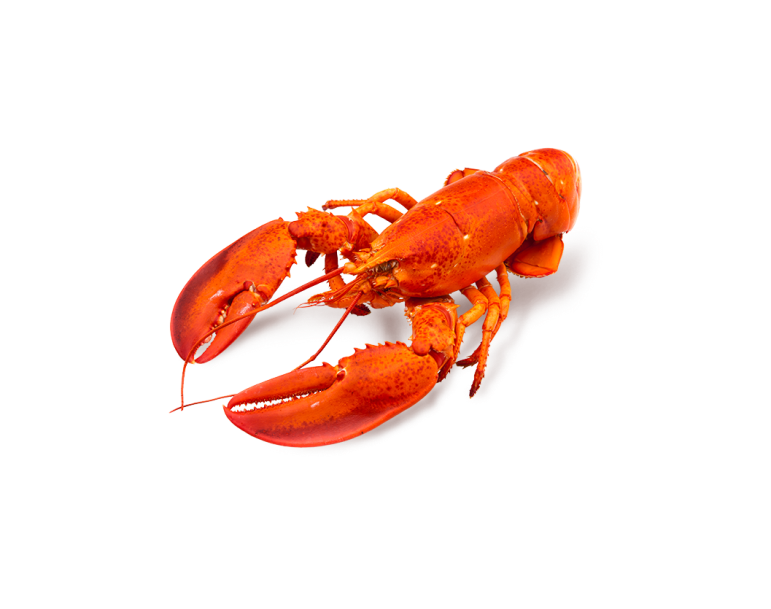 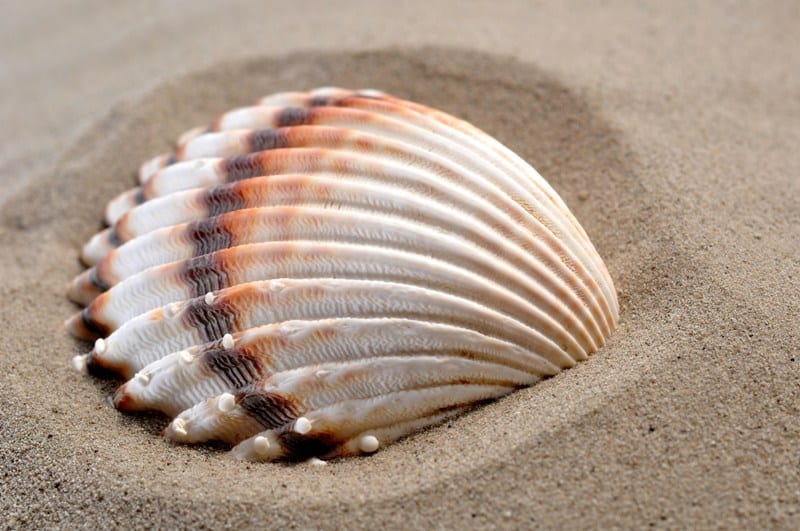 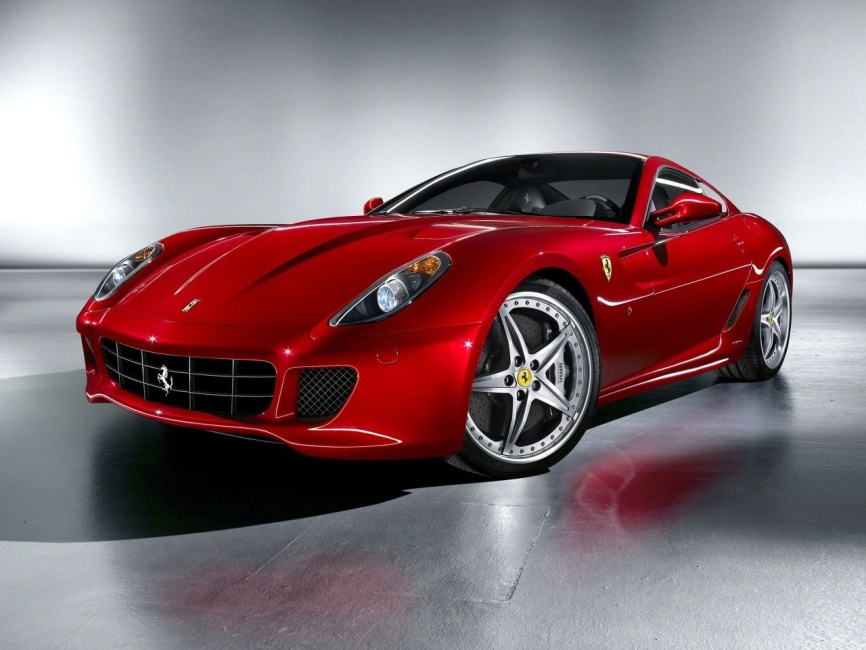 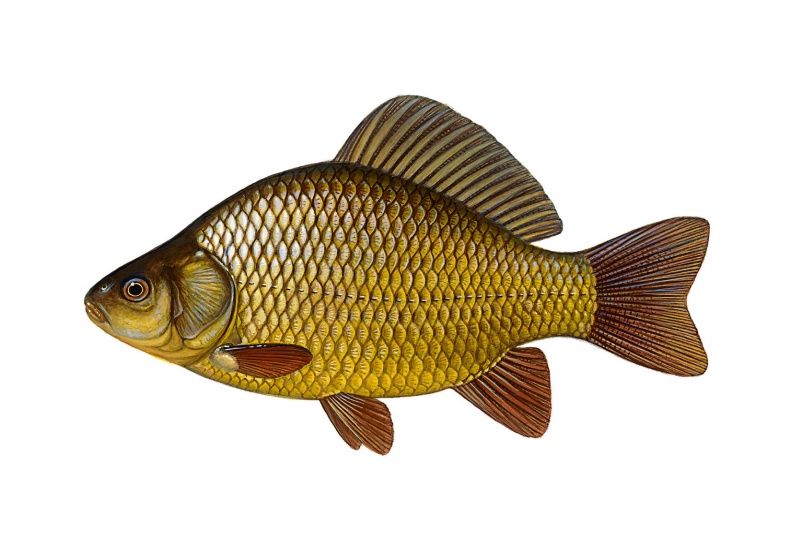 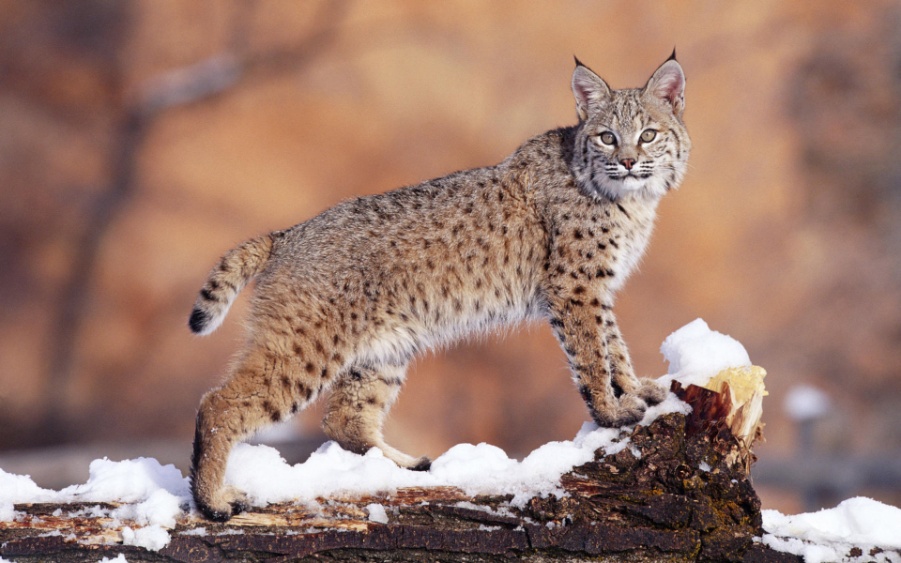 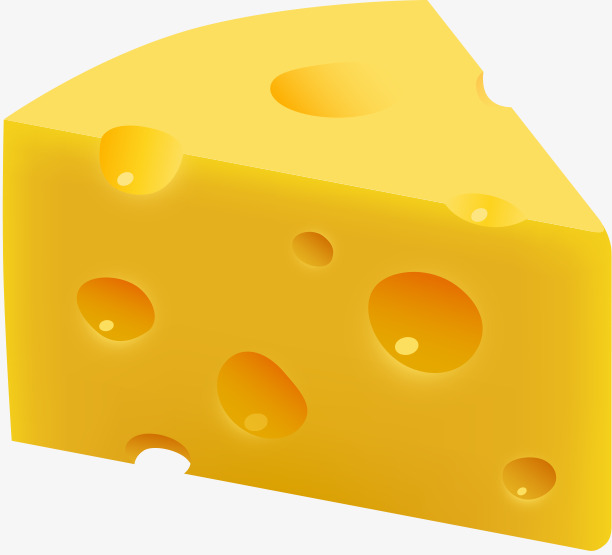 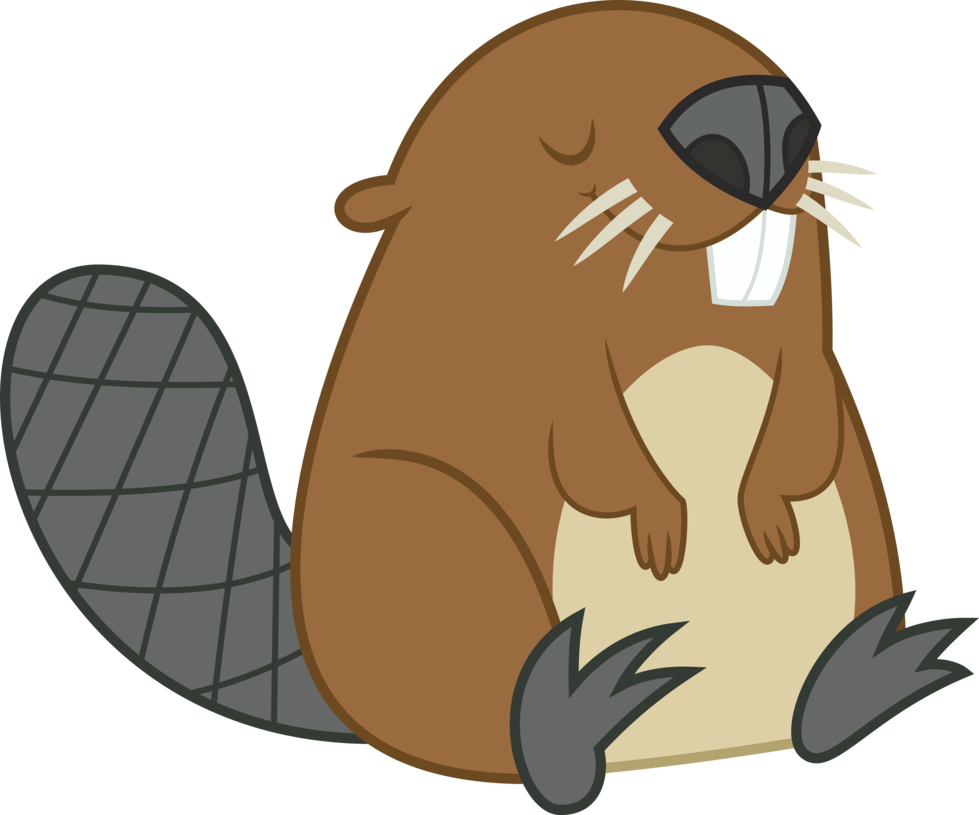 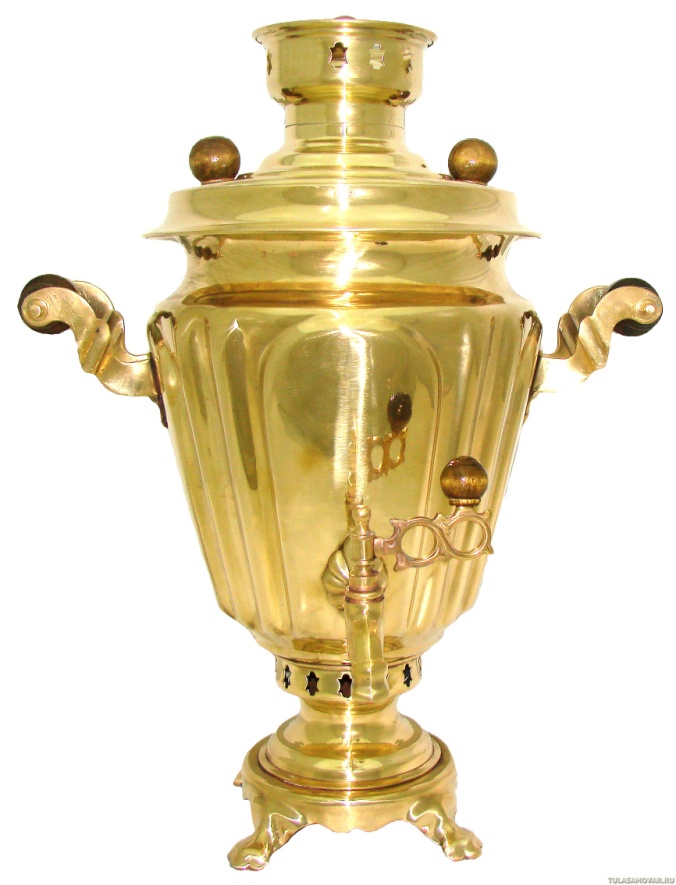 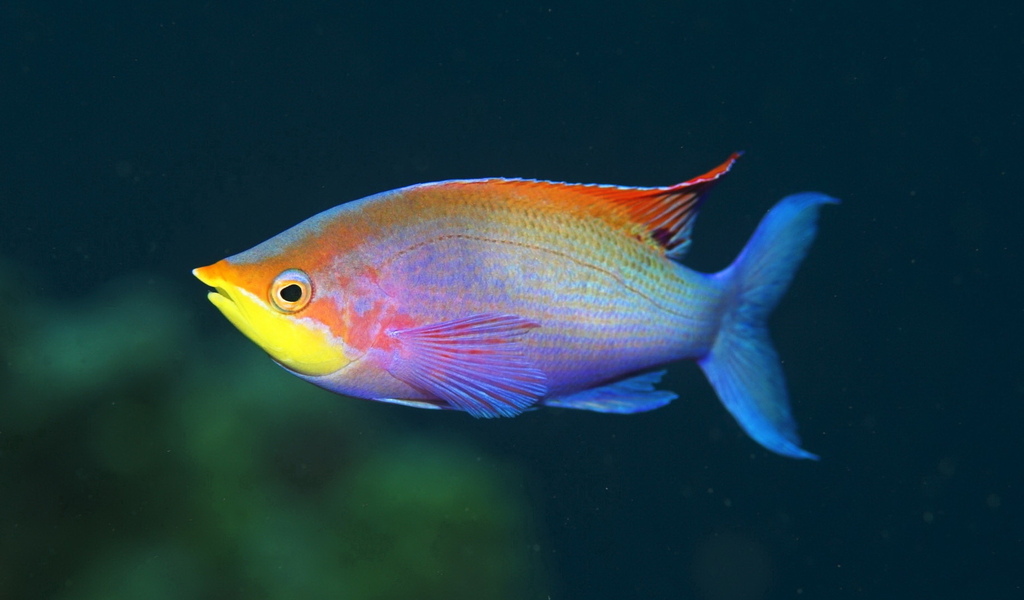 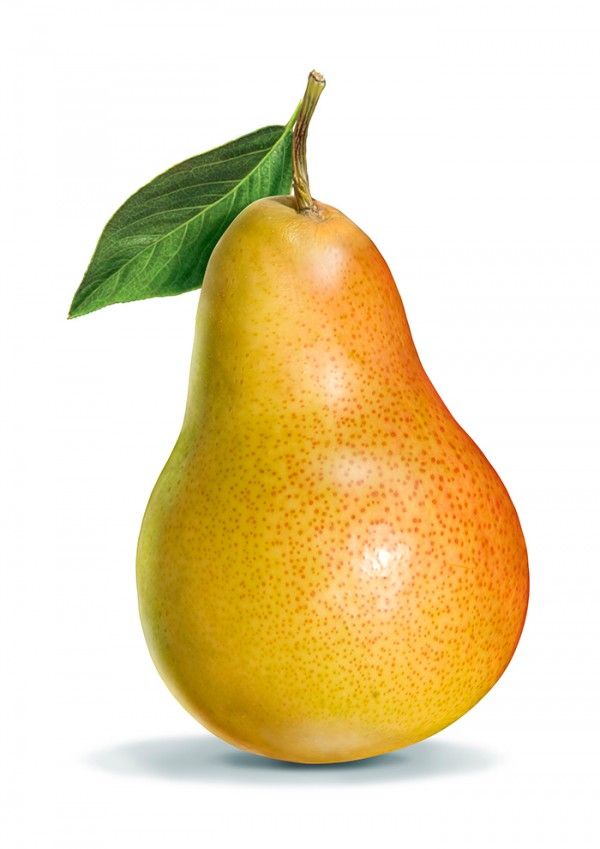 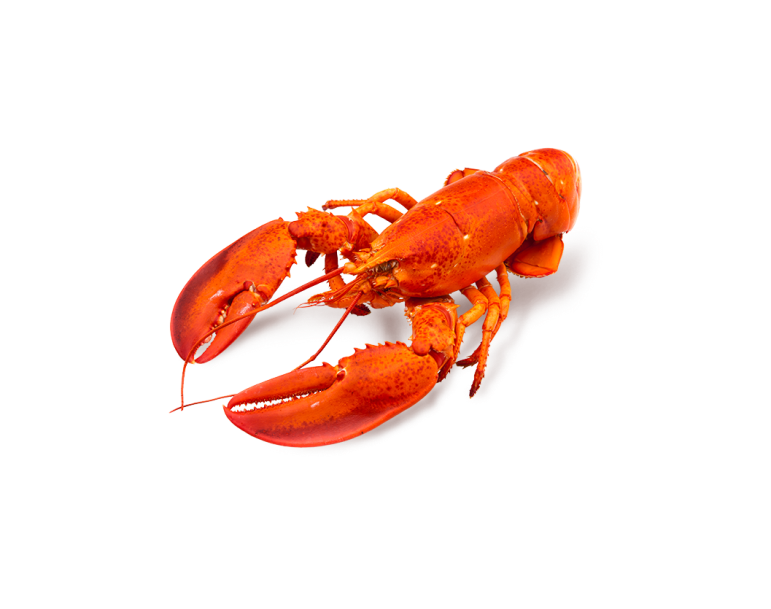 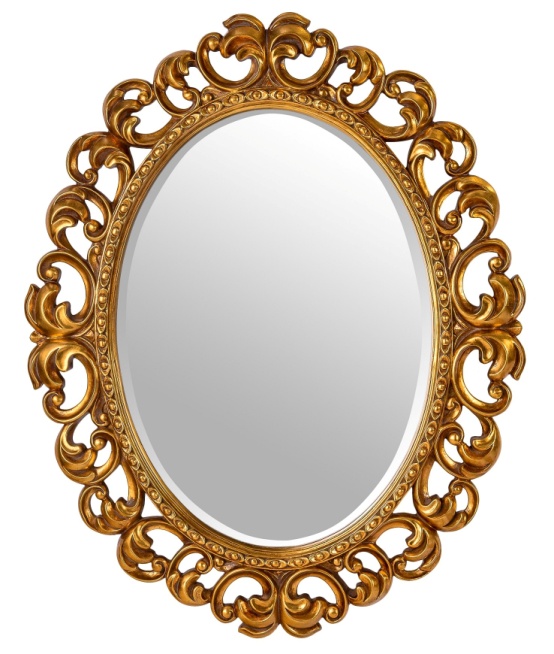 1
2
3
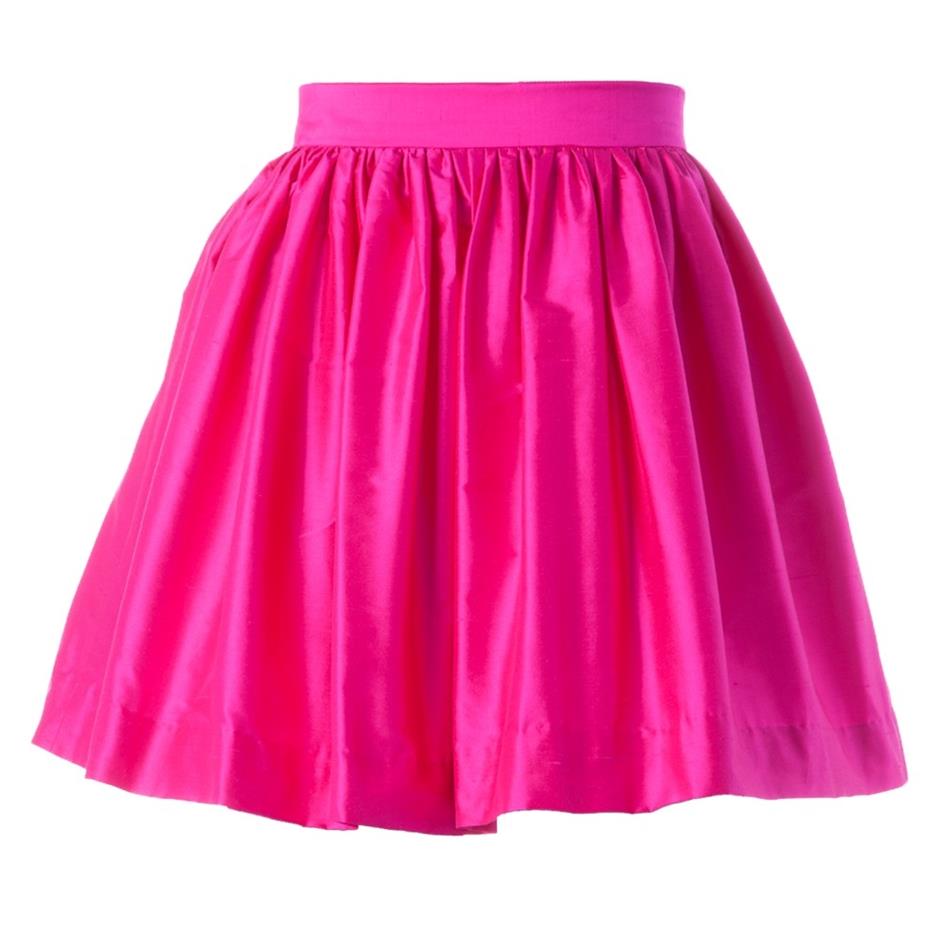 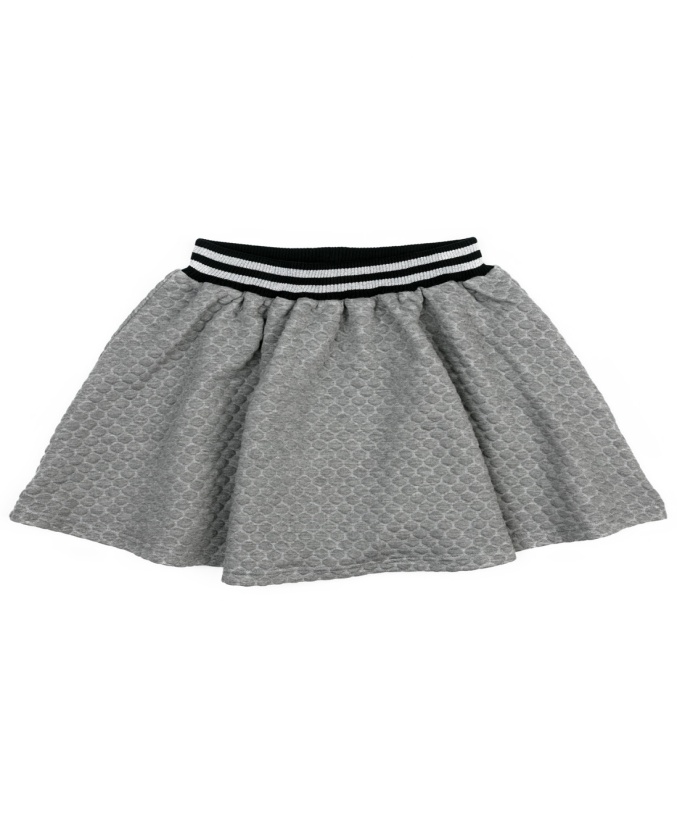 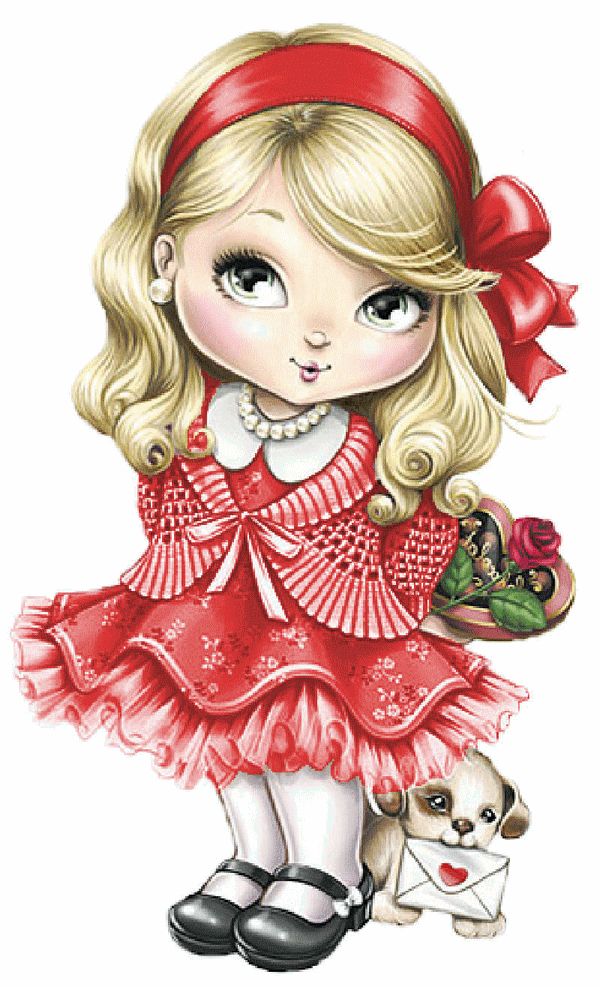 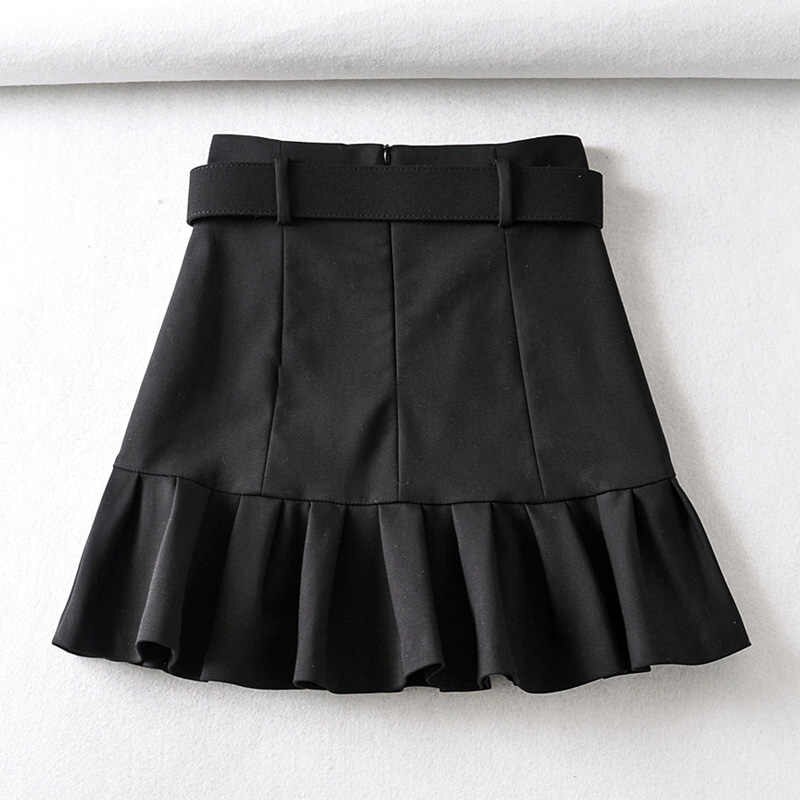 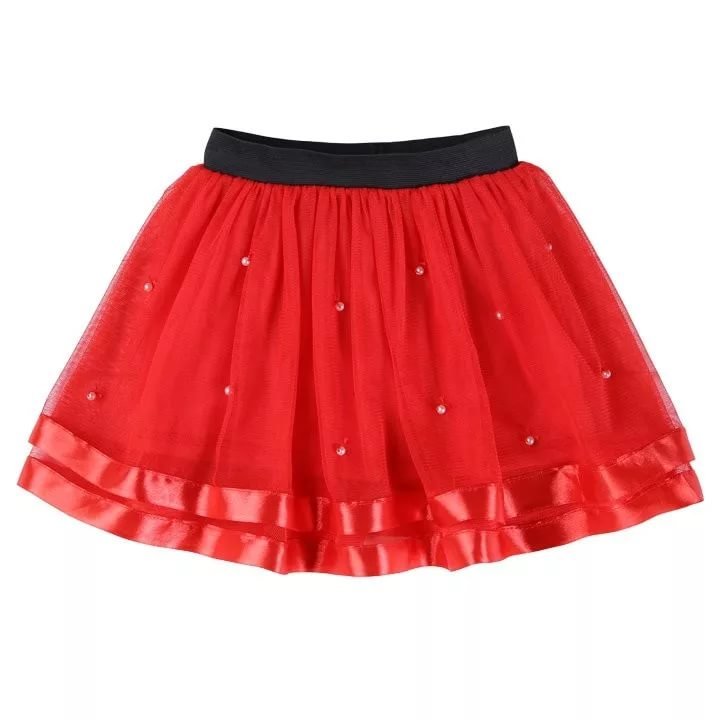 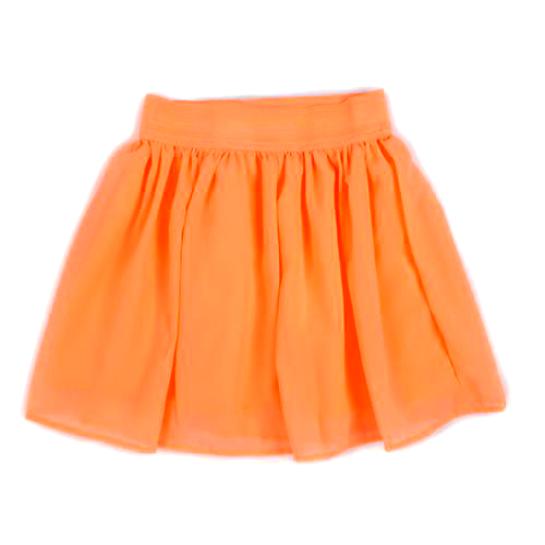 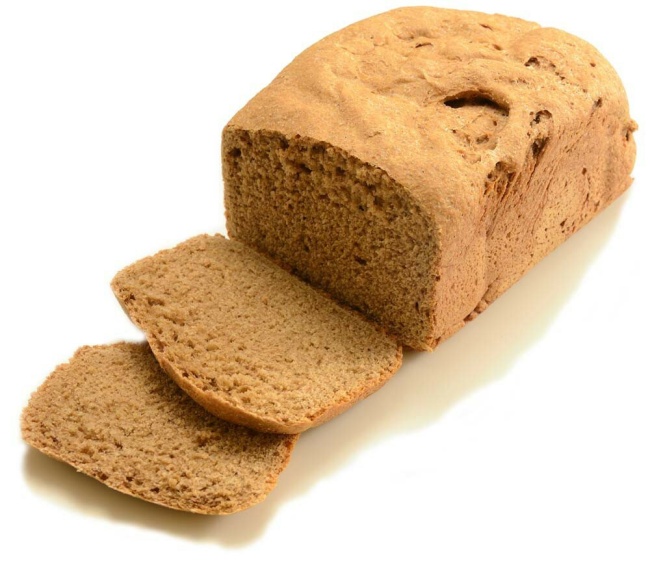 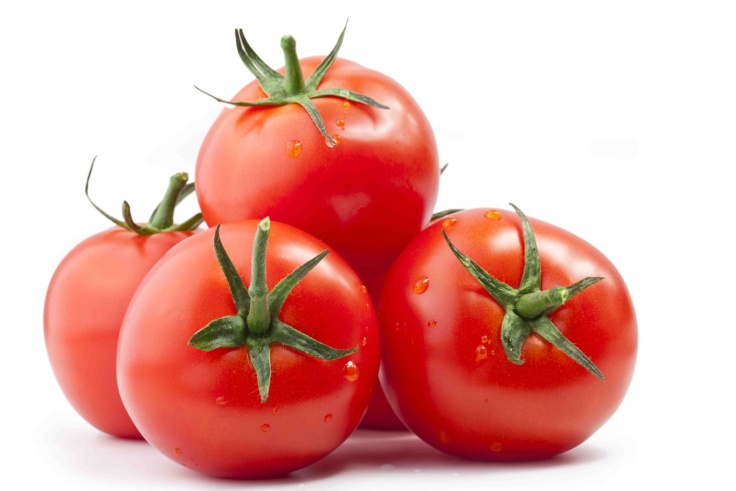 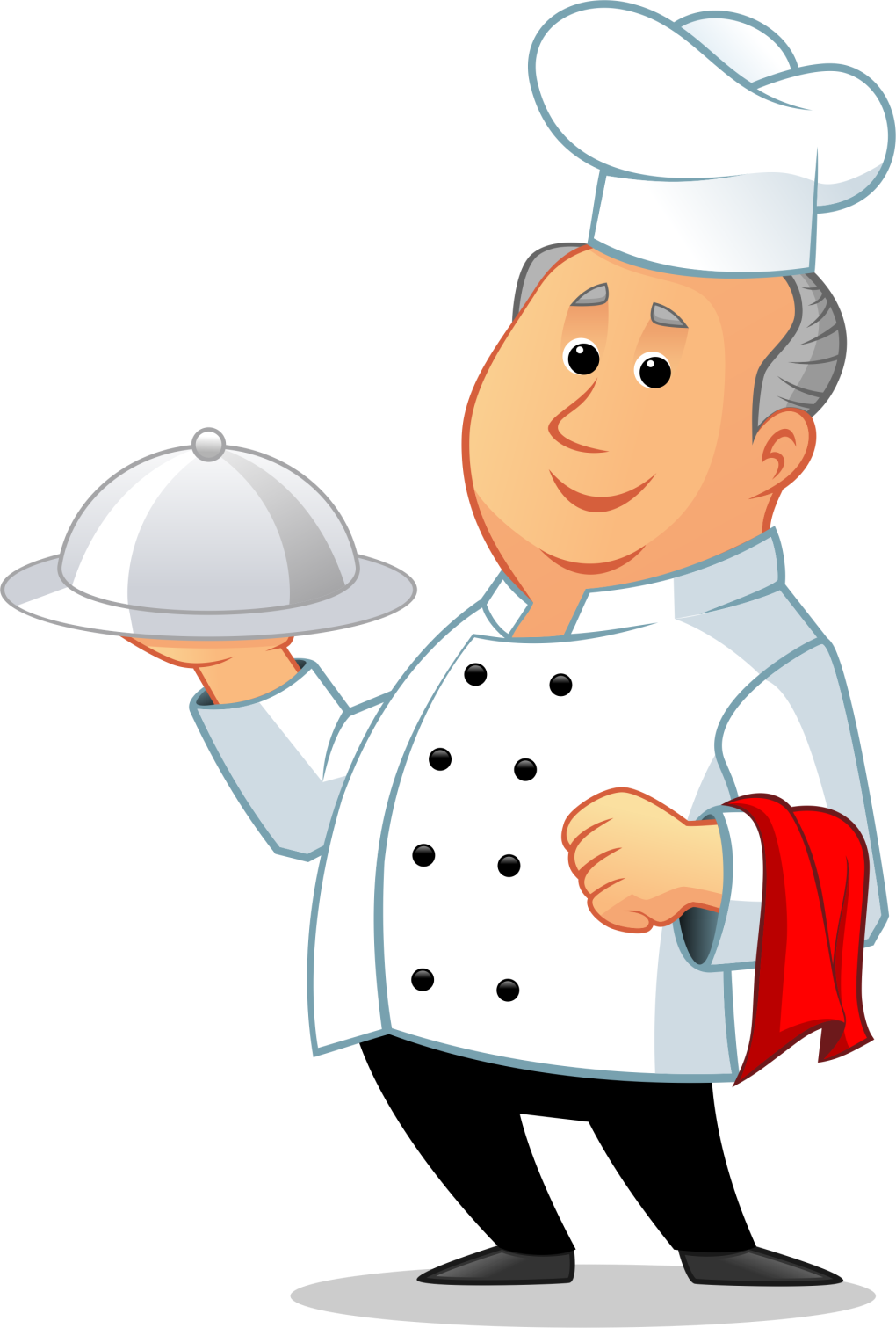 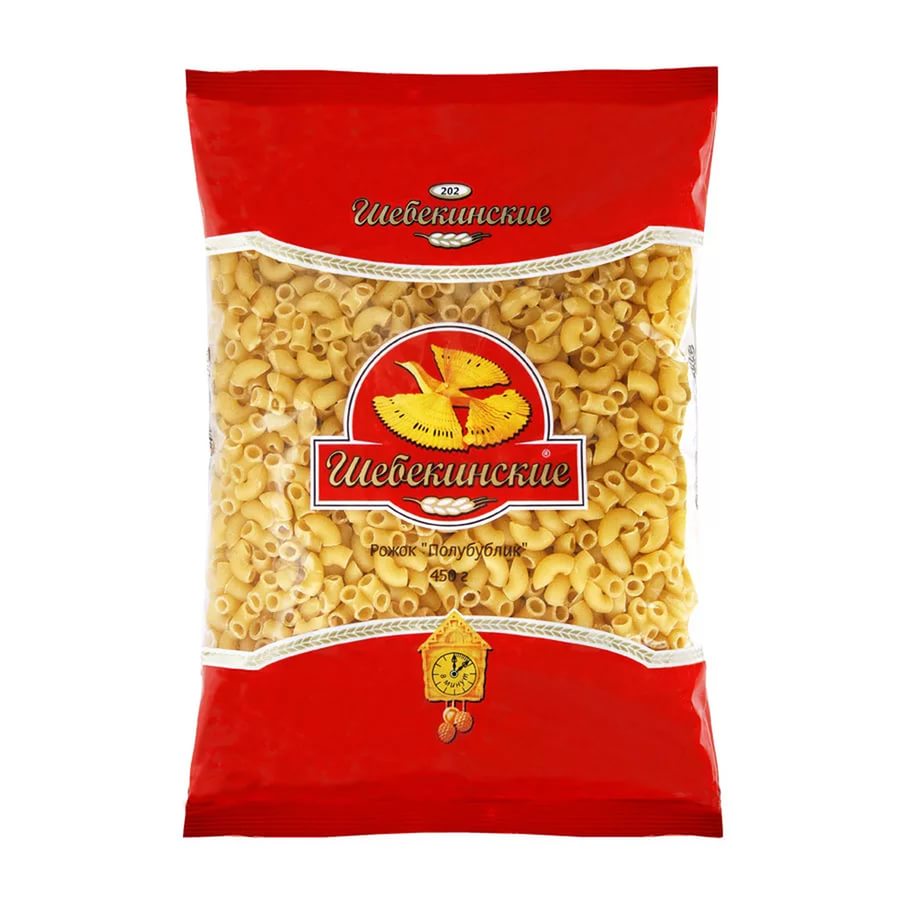 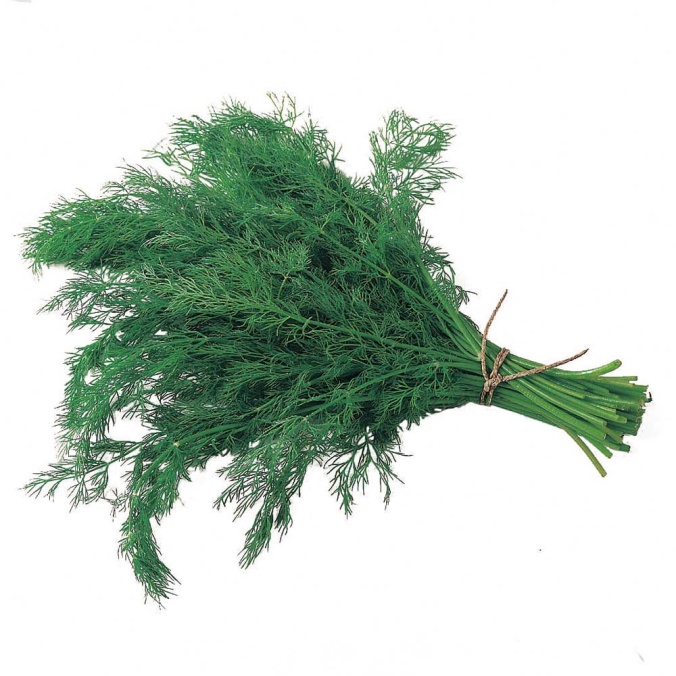 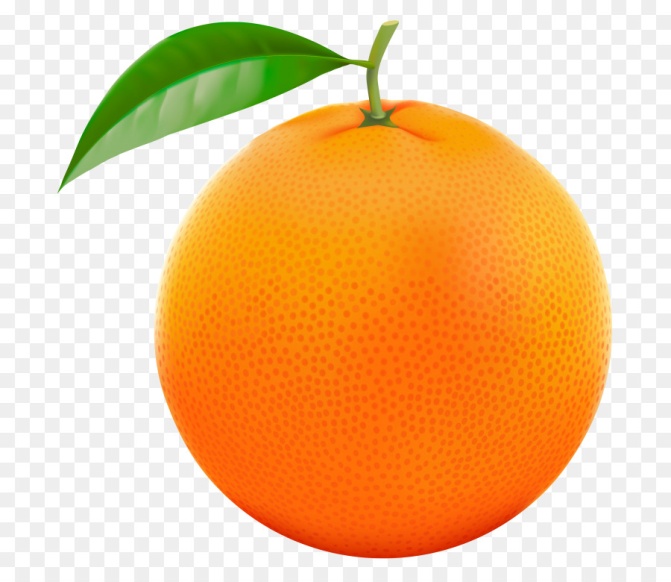 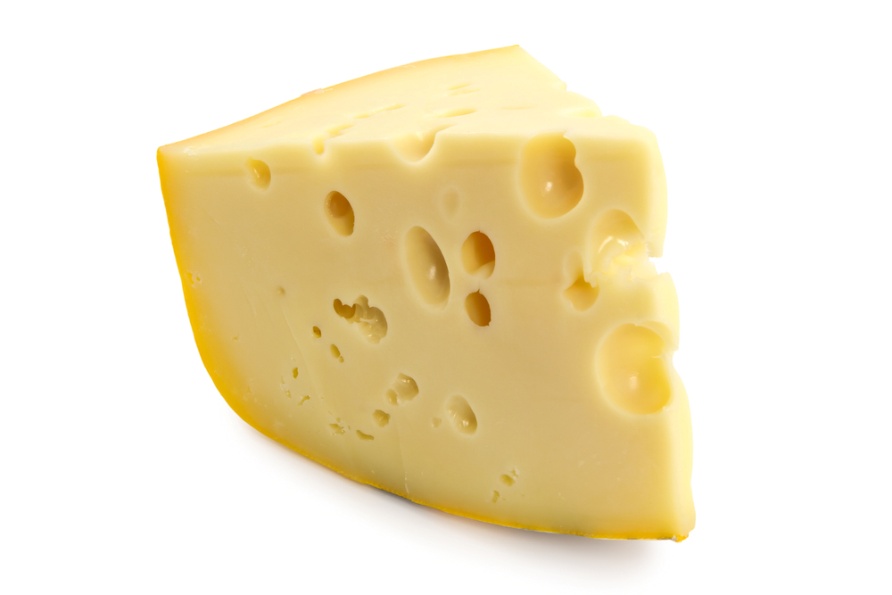 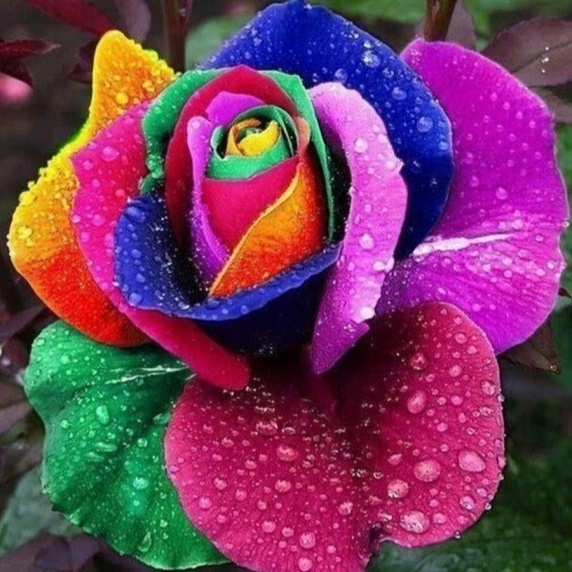 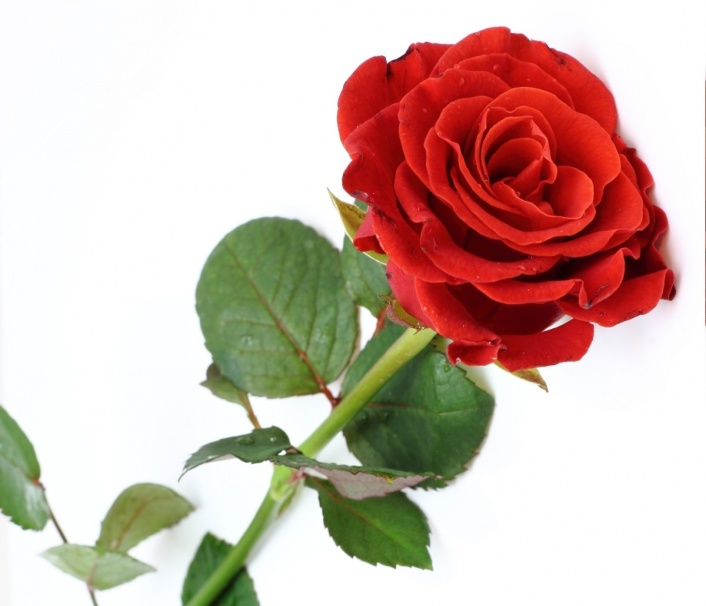 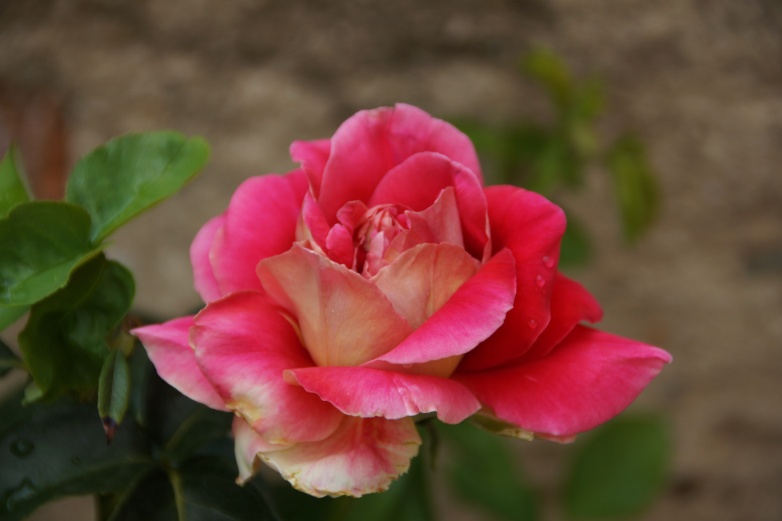 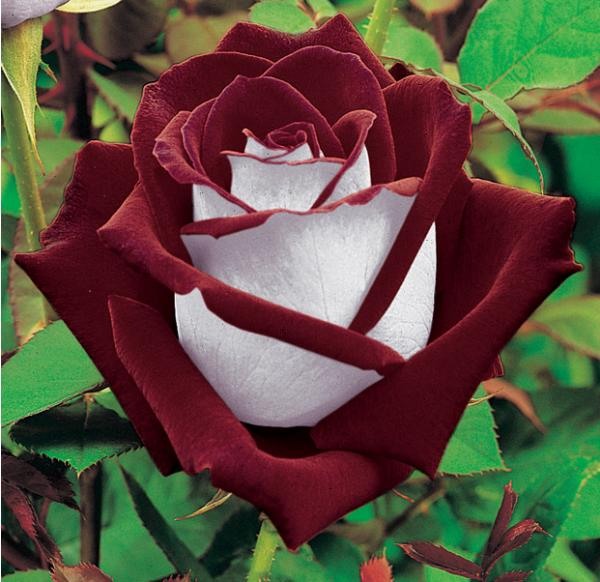 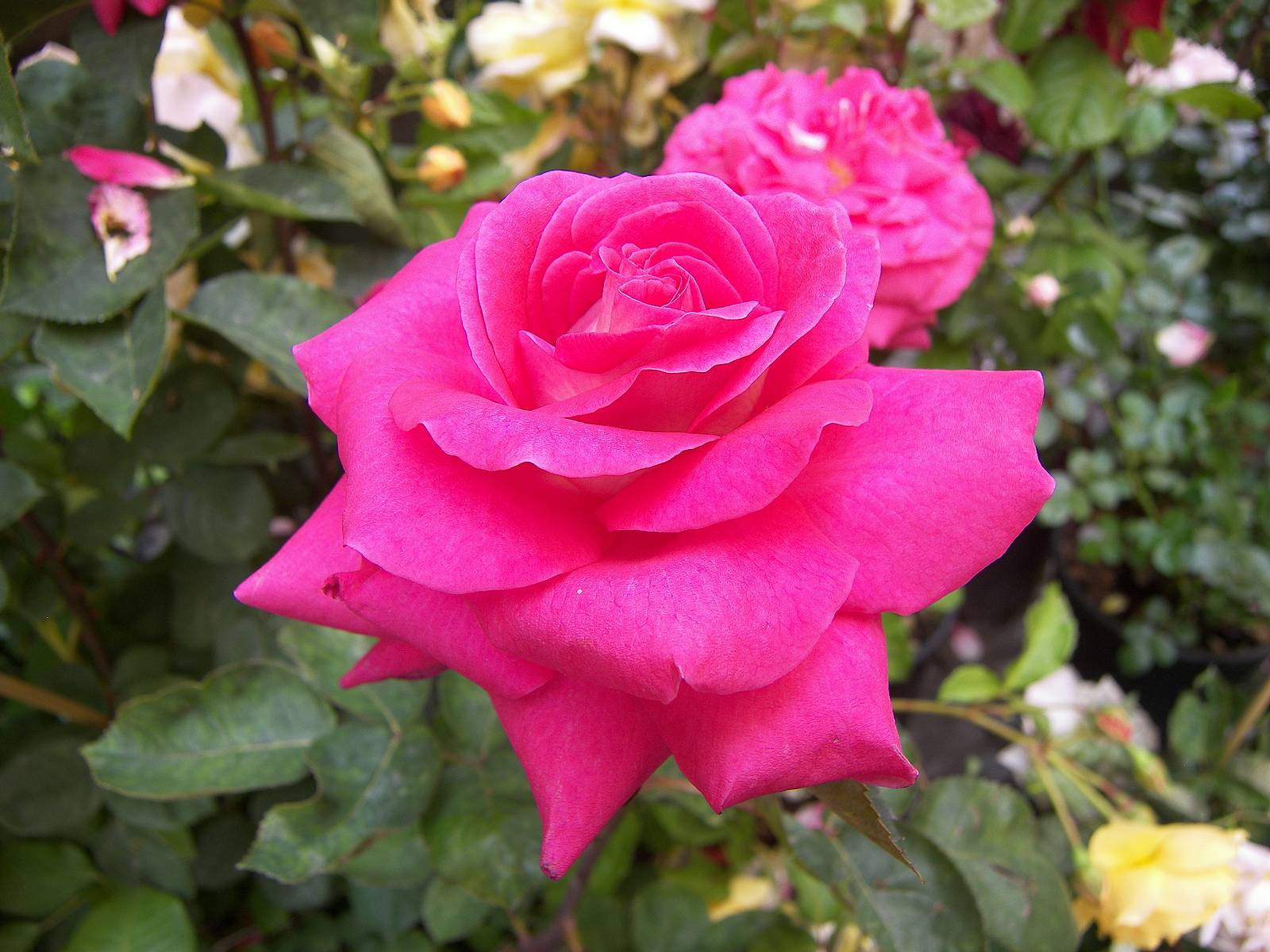 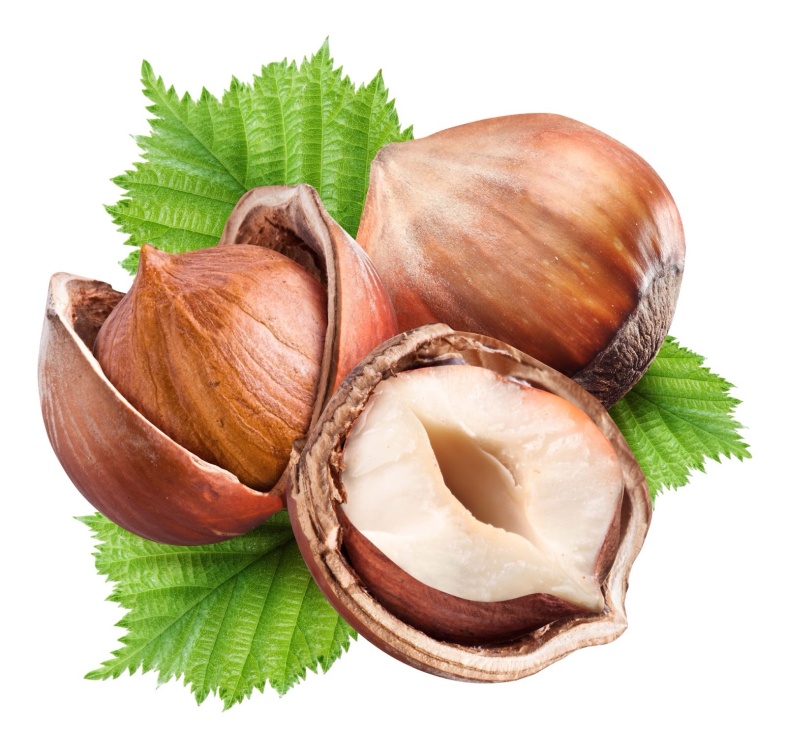 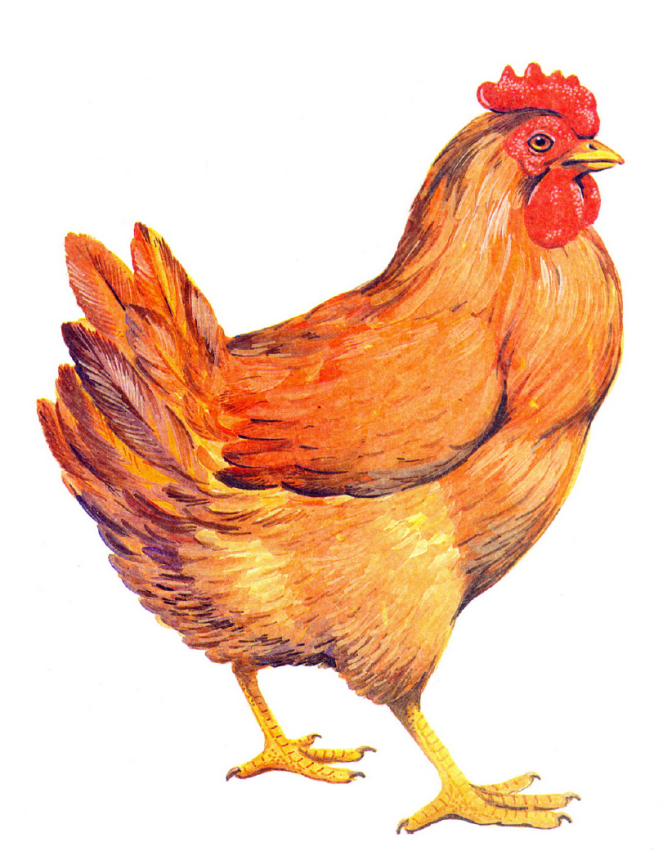 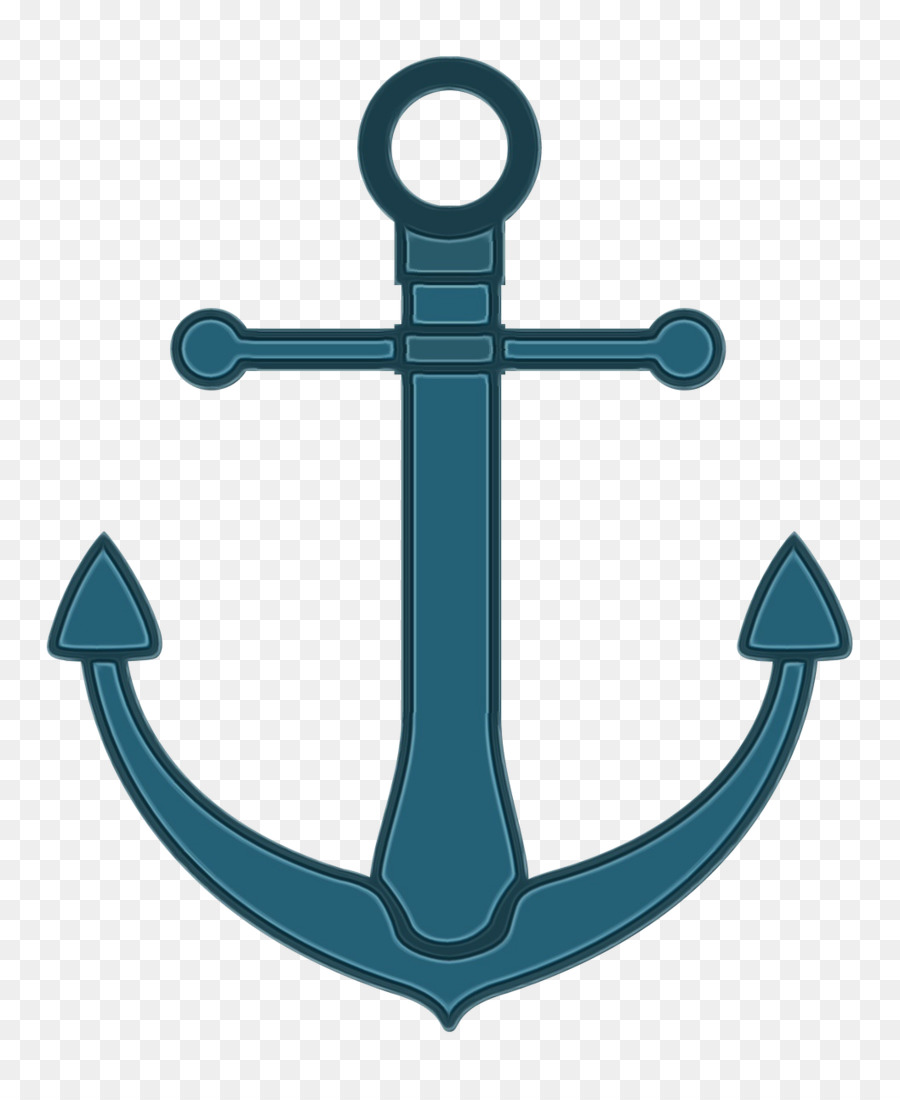 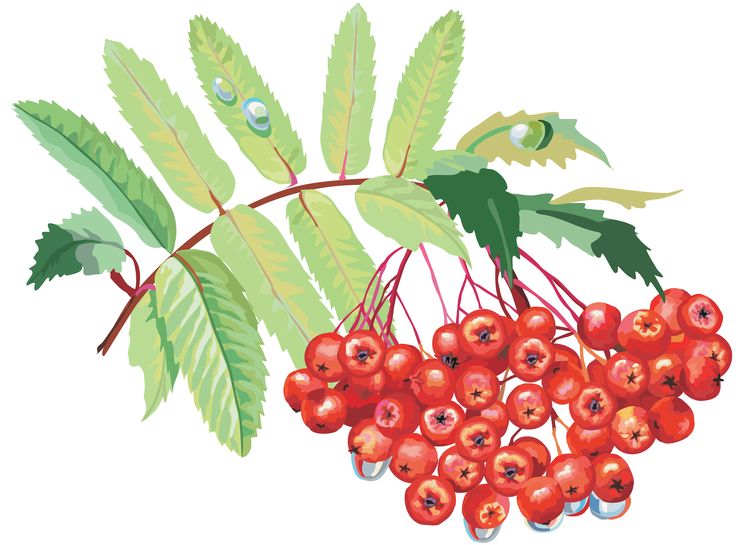 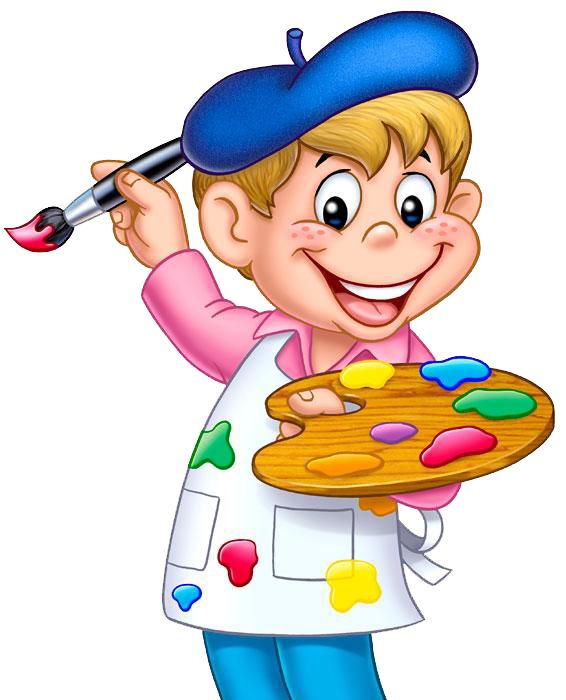 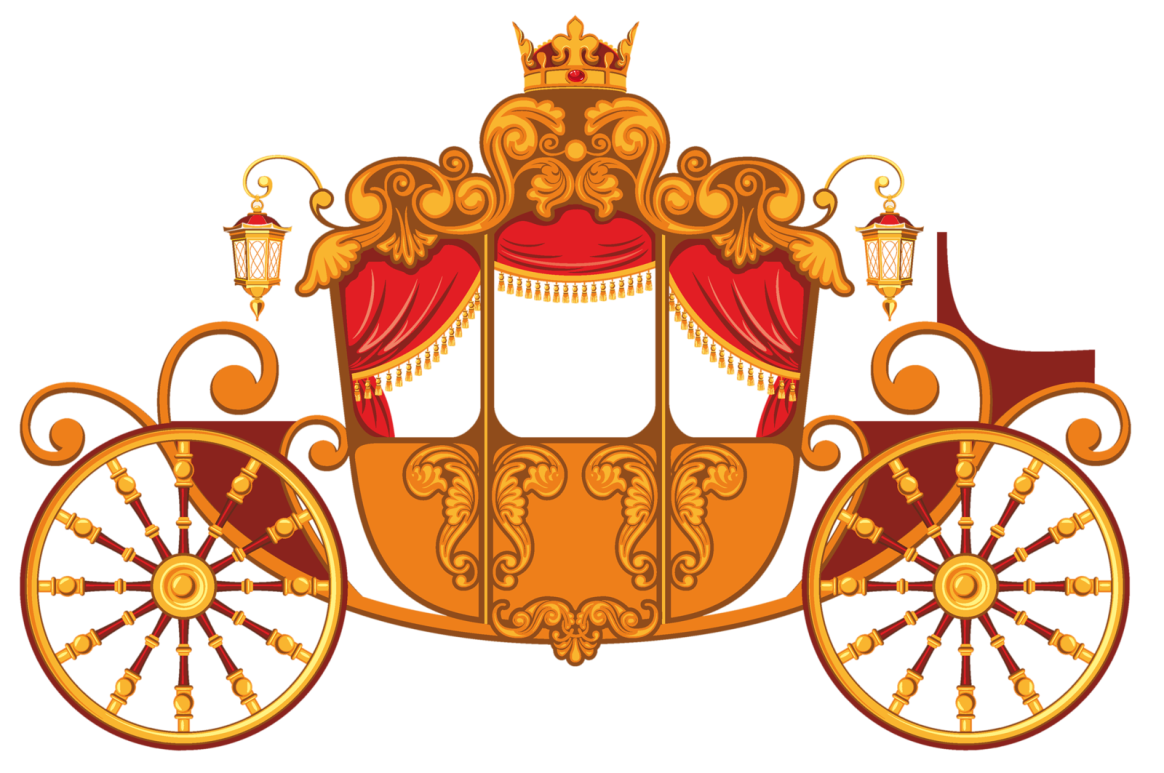 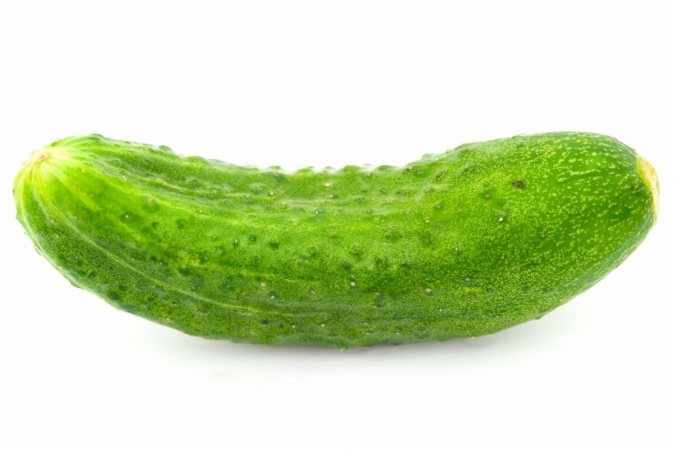 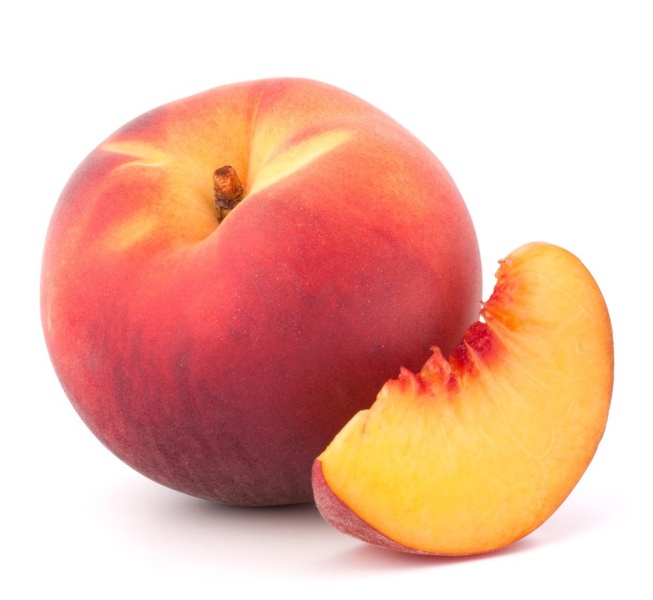 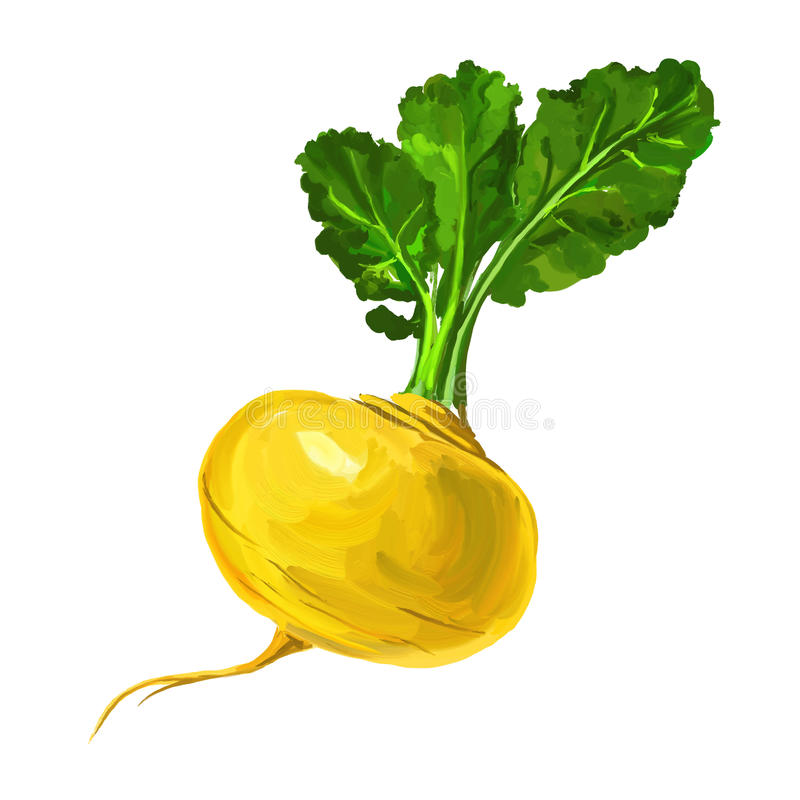 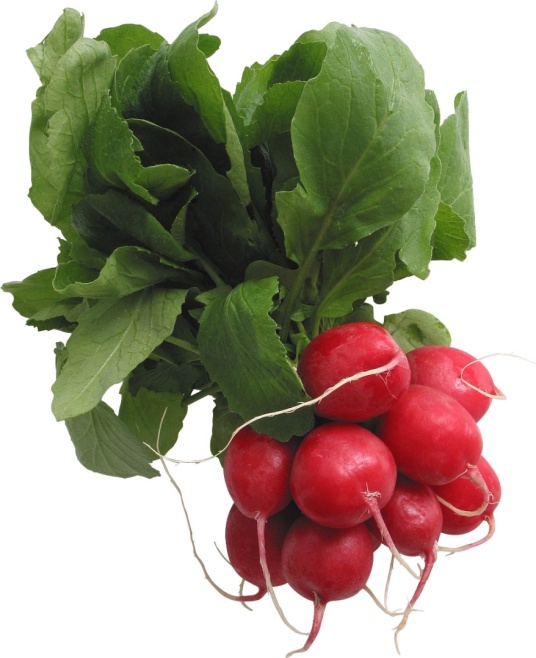 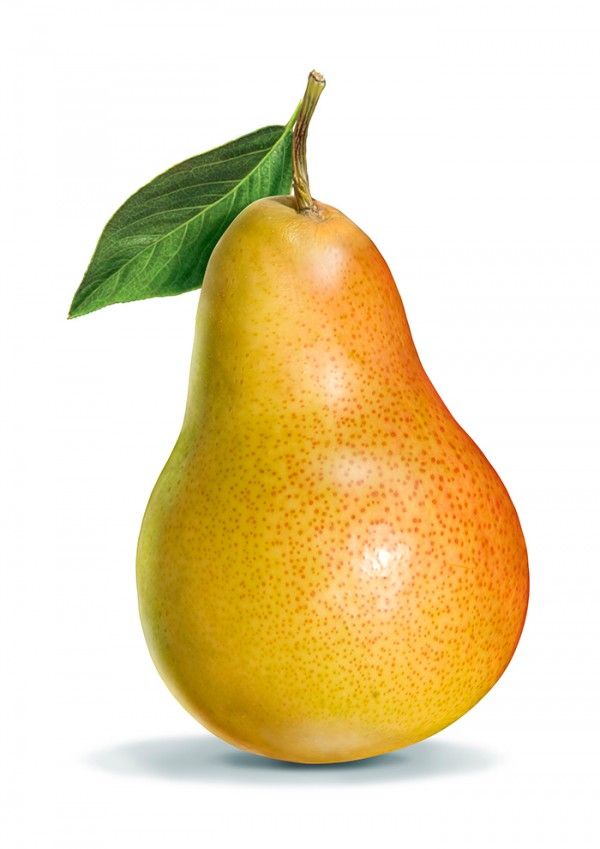